Component 2 - Judiciary
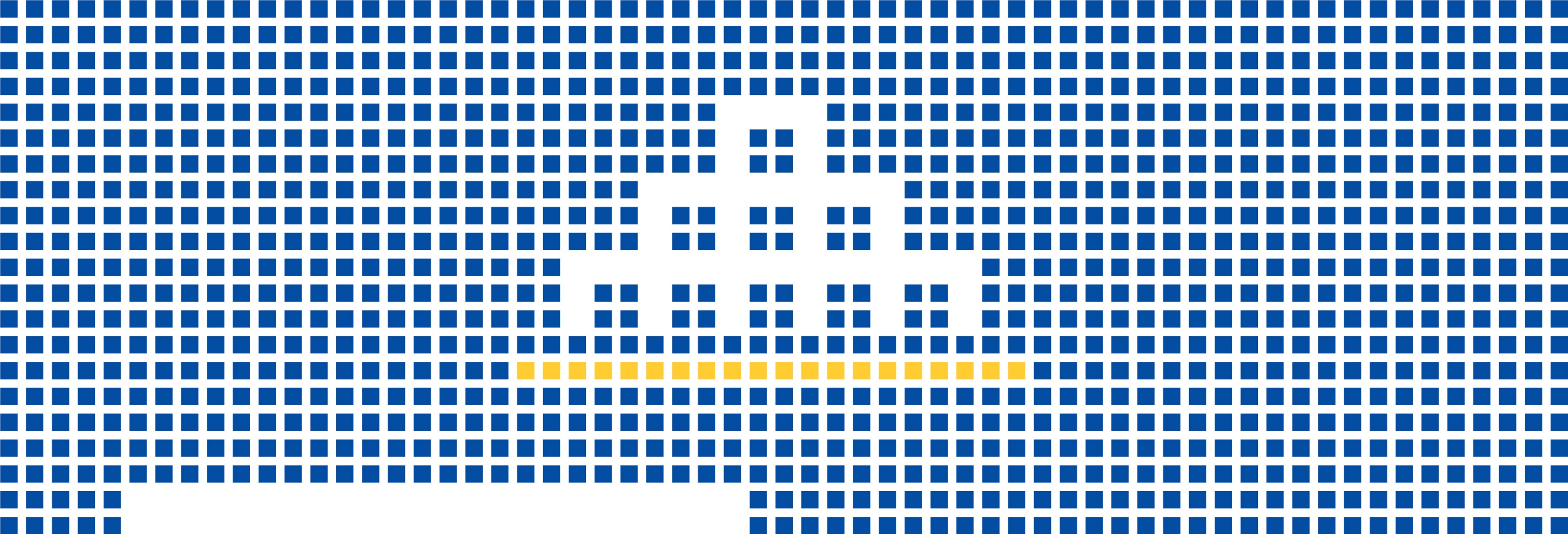 Court and Mediation in Polish civil procedure.
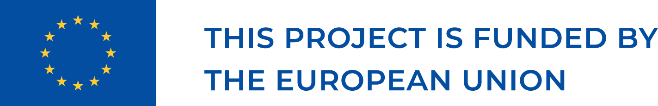 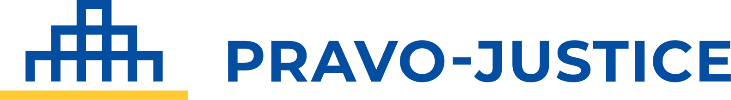 We are not changing the whole paradigm…We just build the environment.
Level of trust in authorities/judiciary/socjety
Soviet heritage
Not a win/win, bargaining society
Never compare to others – esp. Germans
Forget all factors
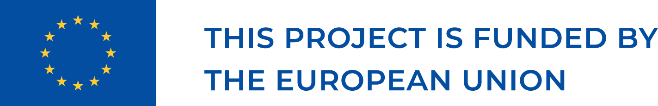 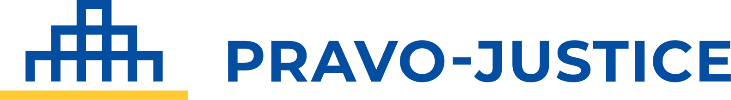 Judges are not mediators. And they hardly know each others.
Looking for allies;
Working/traininig together;
The „what for?” question
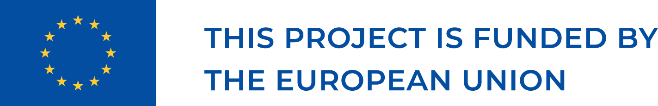 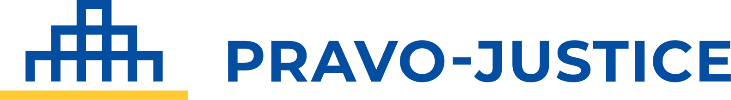 Judges. Trained to decide. Not trained to talk…
- decision making;
 - fairness; 
 - what is wrong and what is right.
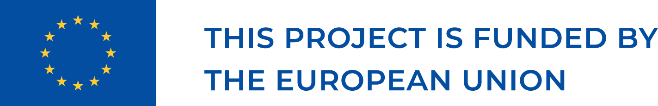 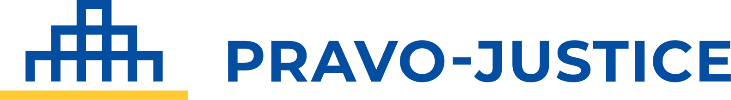 What if?
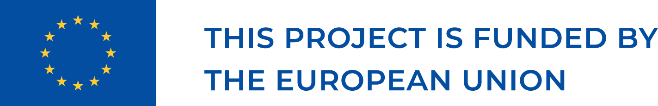 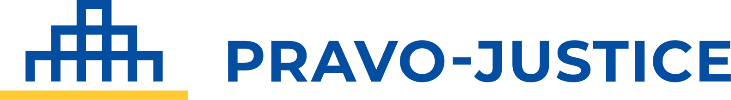 What if…?
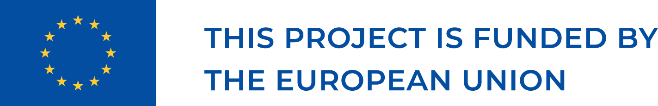 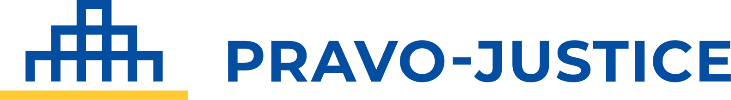 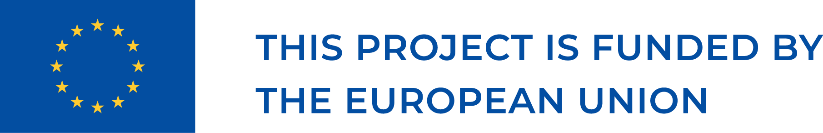 Thank you!
This presentation was produced with the financial support of the European Union. Its contents are the sole responsibility of PRAVO-JUSTICE and do not necessarily reflect the views of the European Union.
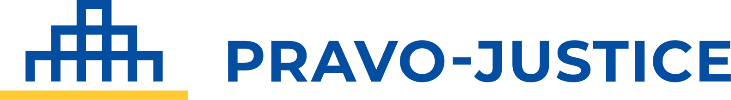